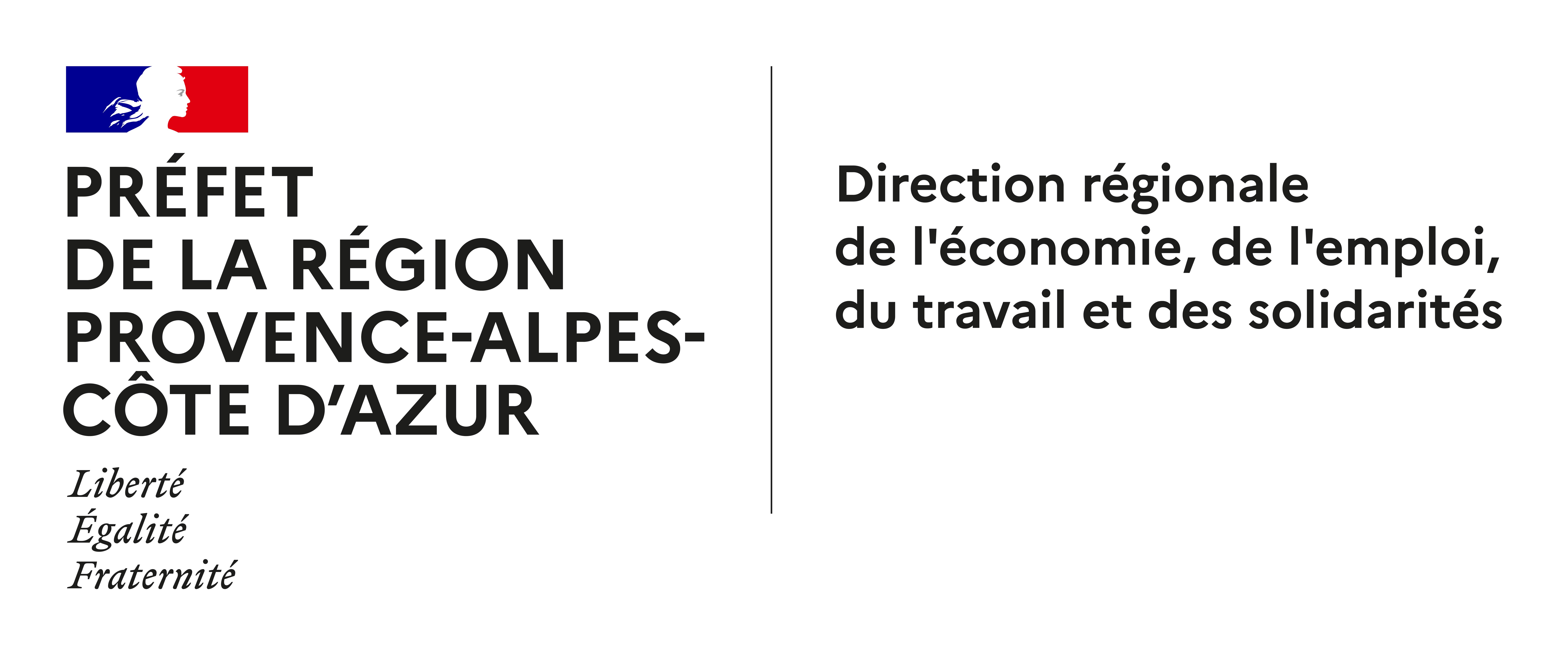 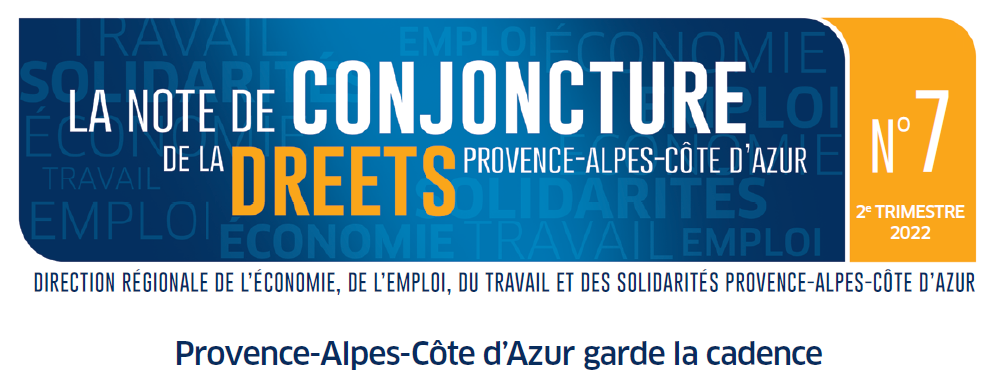 Services études, statistiques, évaluation
La Note de conjoncture du 2e trimestre 2022
1
L’emploi salarié accélère
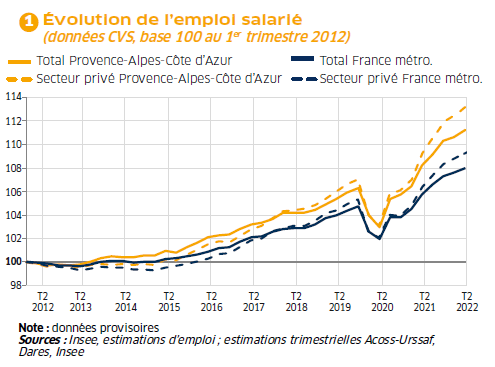 Au T2 2022 
(par rapport au T1 2021)
+0,6 % (après +0,3 %)
+0,3 % (après +0,3 %)
La Note de conjoncture du 2e trimestre 2022
2
Une croissance tirée exclusivement par l’emploi hors intérim
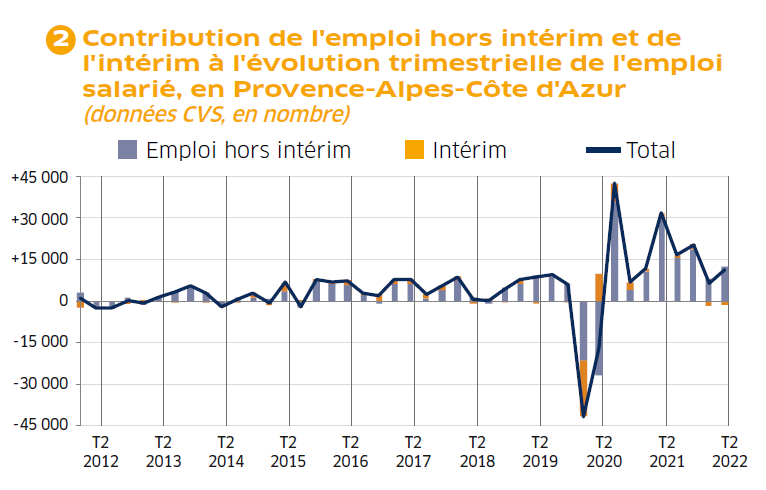 Au T2 2022, 
+11 500 emplois :
+12 600
emplois hors intérim

-1 100 
intérimaires
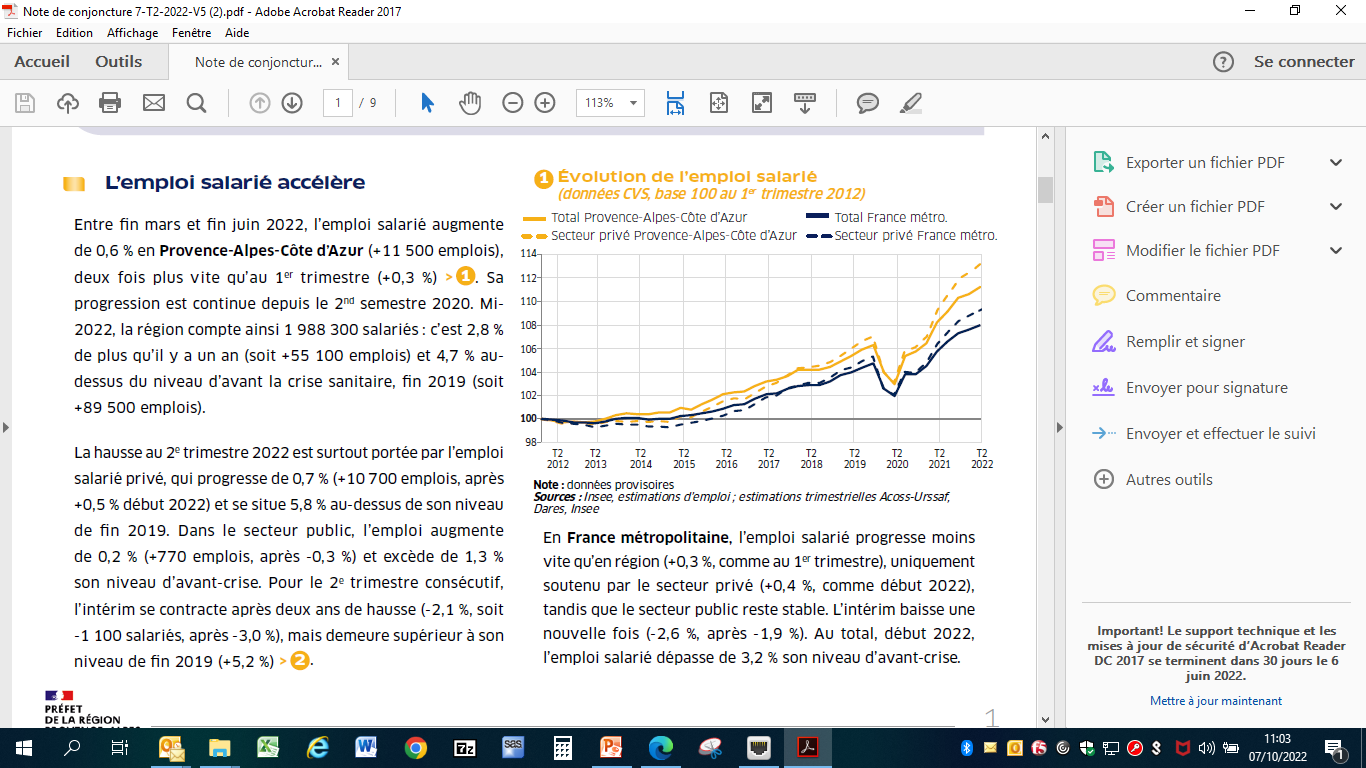 La Note de conjoncture du 2e trimestre 2022
3
Un dynamisme porté par le tertiaire marchand
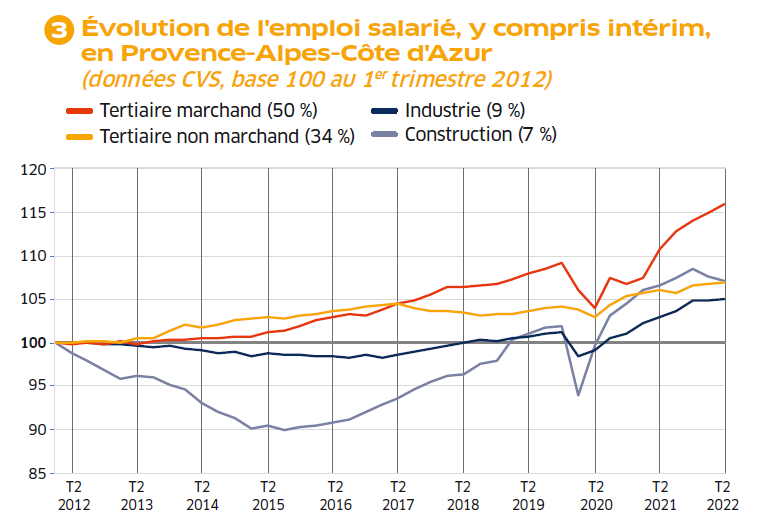 Au T2 2022 :
+1,0 % (après +0,8 %)
+0,1 % (après +0,1 %)
+0,1 % (après +0,1 %)
-0,4 % (après -0,9 %)
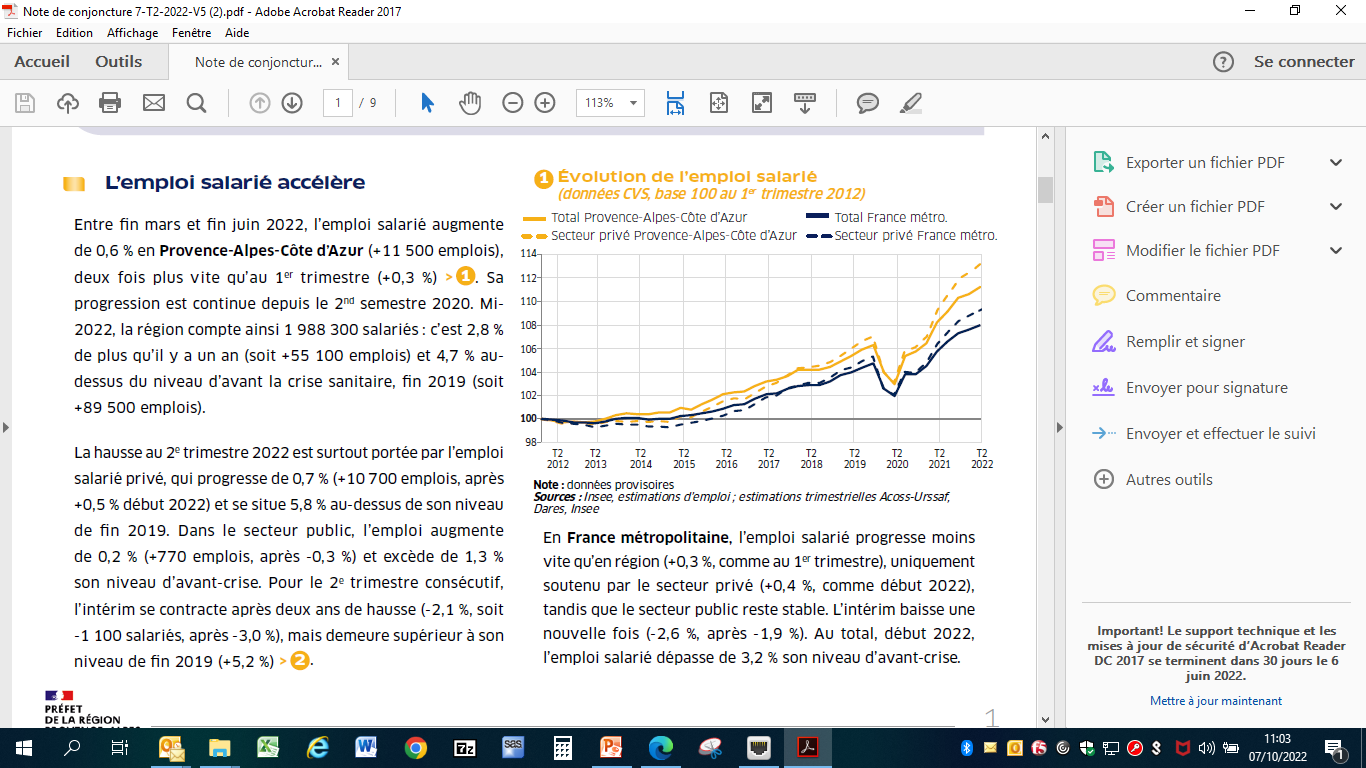 La Note de conjoncture du 2e trimestre 2022
4
Pour le 2e trimestre consécutif, le recul de l’intérim explique la baisse de l’emploi dans la construction
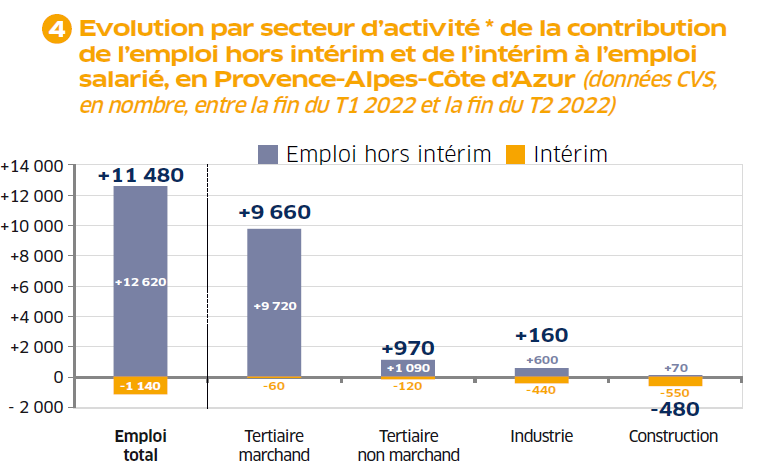 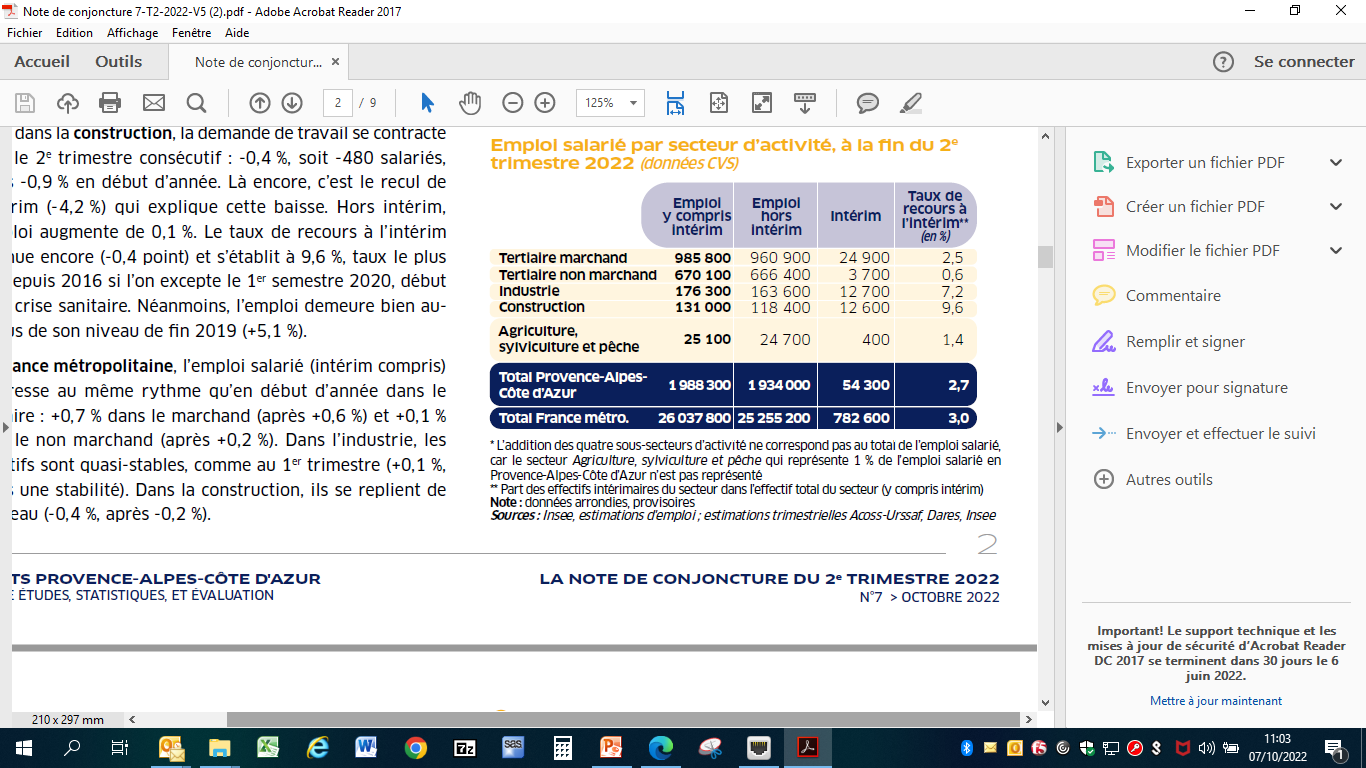 La Note de conjoncture du 2e trimestre 2022
5
Les embauches repartent à la hausse
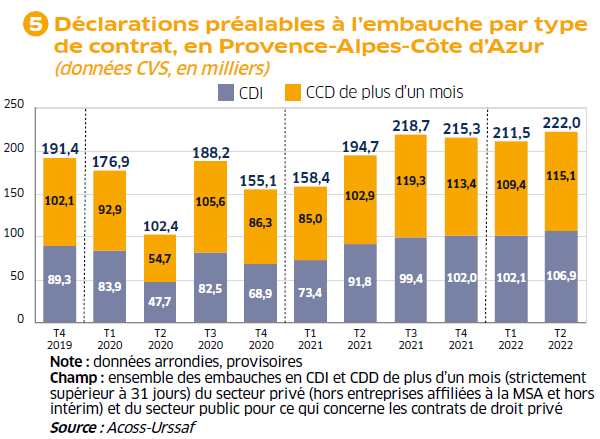 La Note de conjoncture du 2e trimestre 2022
6
Coup d’arrêt de la croissance des contrats aidés
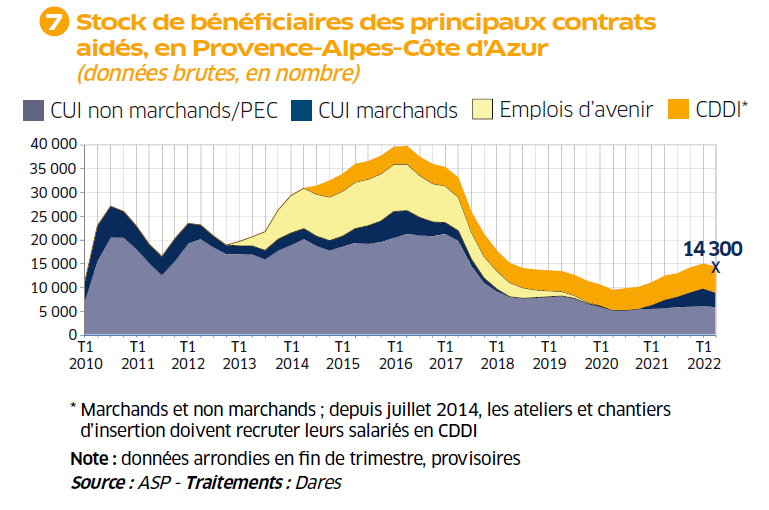 La Note de conjoncture du 2e trimestre 2022
7
Le nombre d’apprentis se stabilise
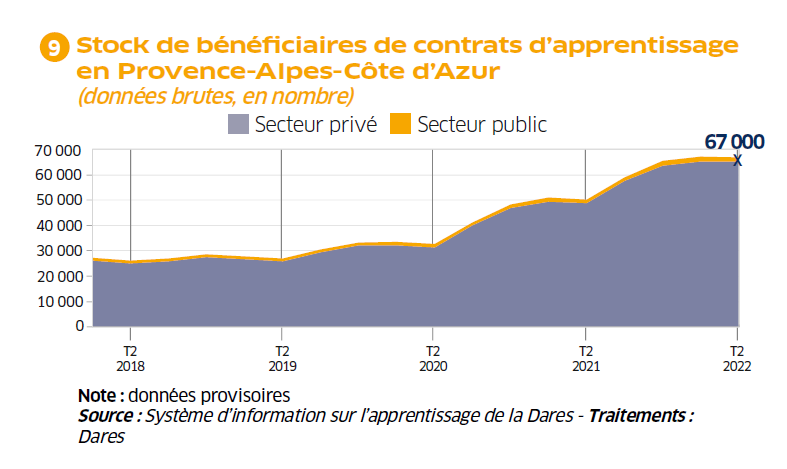 La Note de conjoncture du 2e trimestre 2022
8
Le nombre de salariés en activité partielle retrouve son niveau d’avant-crise
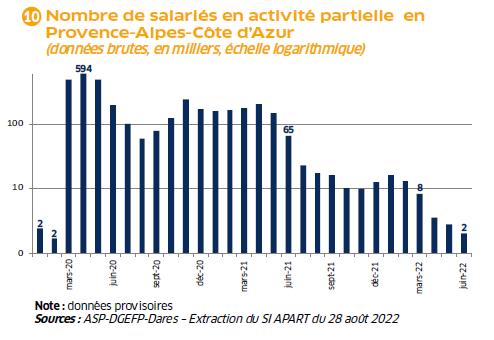 La Note de conjoncture du 2e trimestre 2022
9
Le taux de chômage se maintient à un niveau historiquement bas au 2e trimestre 2022
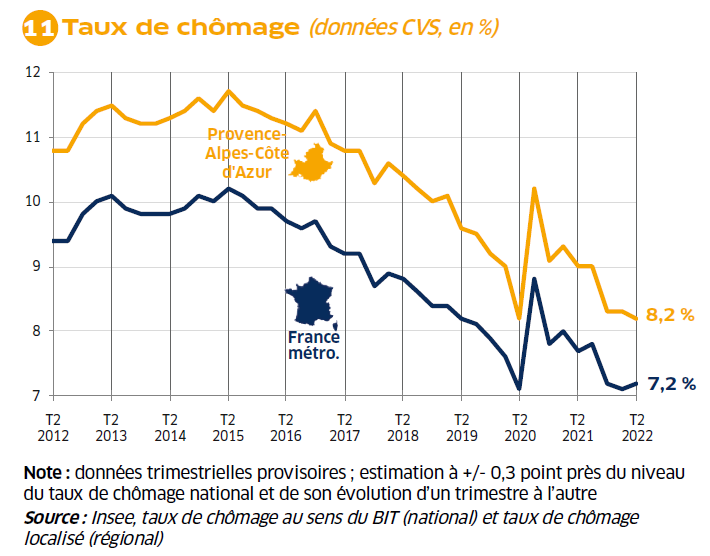 Par rapport
au T1 2022 :
-0,1 point
+0,1 point
La Note de conjoncture du 2e trimestre 2022
10
Quasi-stabilité dans tous les départements de la région
Note : données trimestrielles provisoires ; estimation à +/- 0,3 point près du niveau du taux de chômage national 
et de son évolution d’un trimestre à l’autre
Source : Insee, taux de chômage au sens du BIT (national) et taux de chômage localisé (régional et départementaux)
La Note de conjoncture du 2e trimestre 2022
11
Forte baisse dans la zone d’emploi de Briançon
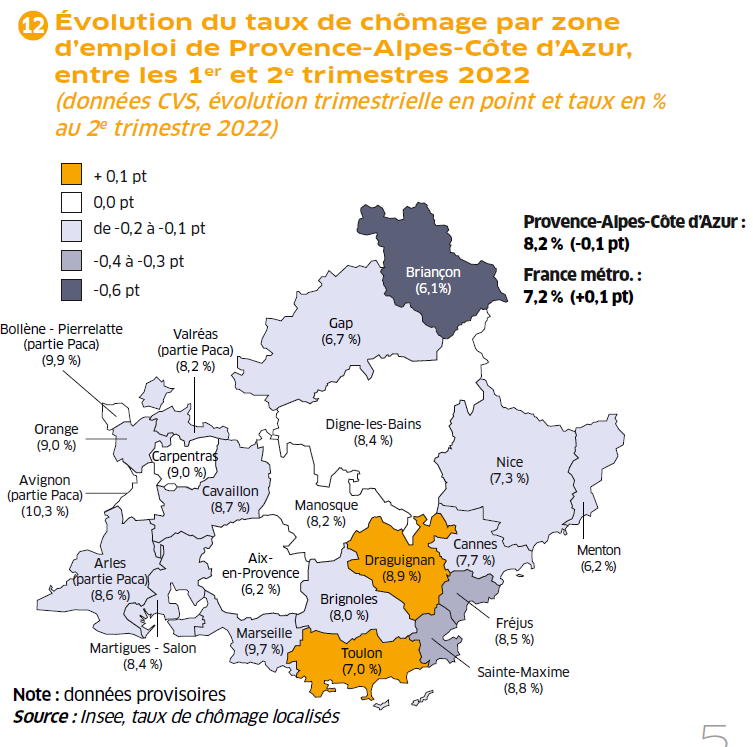 La Note de conjoncture du 2e trimestre 2022
12
La demande d’emploi poursuit son recul, mais devrait repartir légèrement à la hausse
451 900 demandeurs d’emploi catégories A,B,C en moyenne 
au T2 2022
La Note de conjoncture du 2e trimestre 2022
13
Le repli trimestriel concerne autant les hommes que les femmes
La Note de conjoncture du 2e trimestre 2022
14
La baisse décélère nettement chez les jeunes
La Note de conjoncture du 2e trimestre 2022
15
La demande d’emploi des inscrits depuis moins d’un an repart à la hausse
La Note de conjoncture du 2e trimestre 2022
16
Le nombre de foyers bénéficiaires du RSA continue de reculer en rythme annuel…
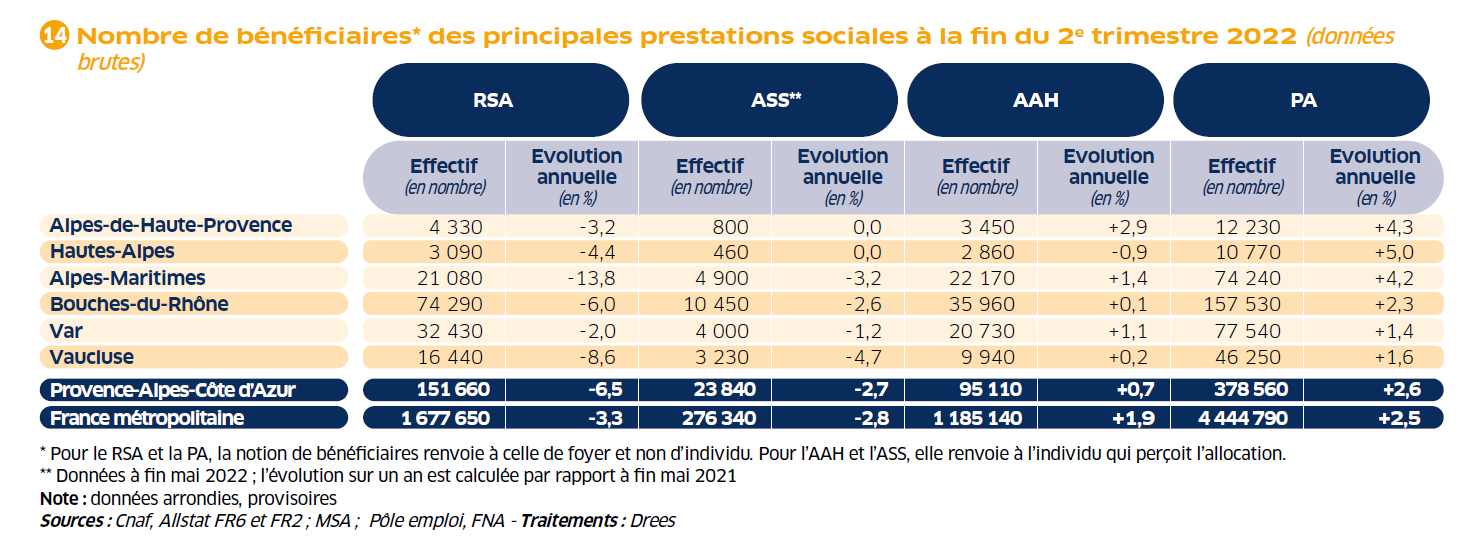 La Note de conjoncture du 2e trimestre 2022
17
… et s’éloigne de son niveau d’avant-crise
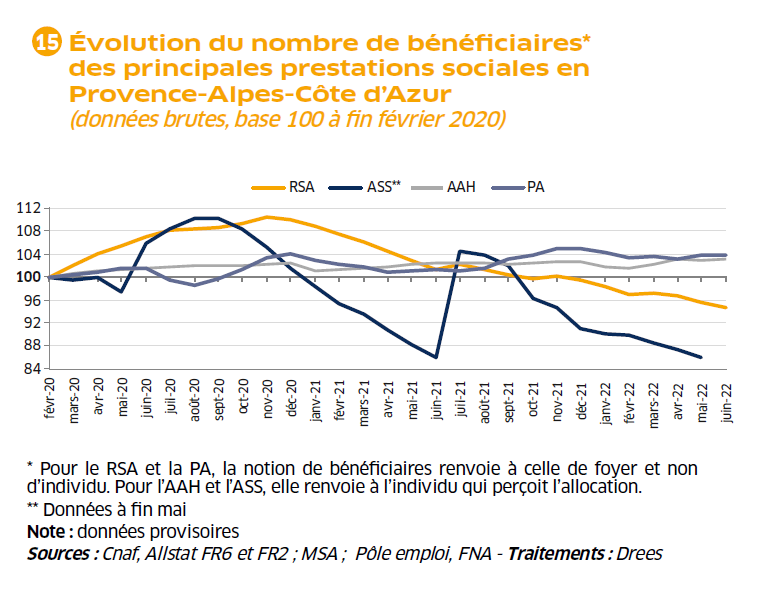 La Note de conjoncture du 2e trimestre 2022
18
Pour en savoir plus
La Note de conjoncture de la Dreets Provence-Alpes-Côte d’Azur:
https://paca.dreets.gouv.fr/Les-publications-periodiques-9124

Les éclairages conjoncturels départementaux :

http://paca.dreets.gouv.fr/Les-outils-de-pilotage-territorialises


Retrouvez tous nos indicateurs dans le Tableau de bord des indicateurs clés 

en téléchargement sur le site de la Dreets Provence-Alpes-Côte d’Azur : 

https://paca.dreets.gouv.fr/Les-indicateurs-cles-de-la-Direccte-Paca
La Note de conjoncture du 2e trimestre 2022
19